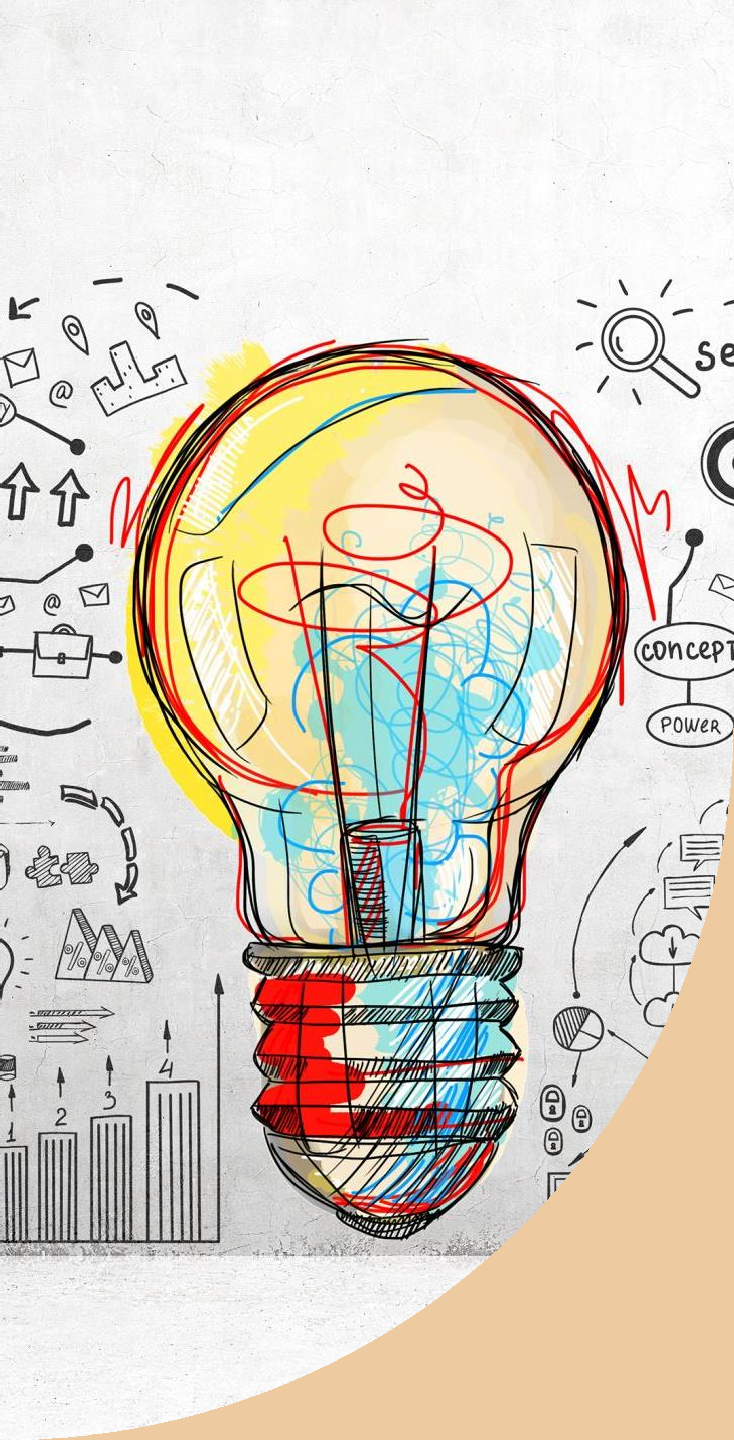 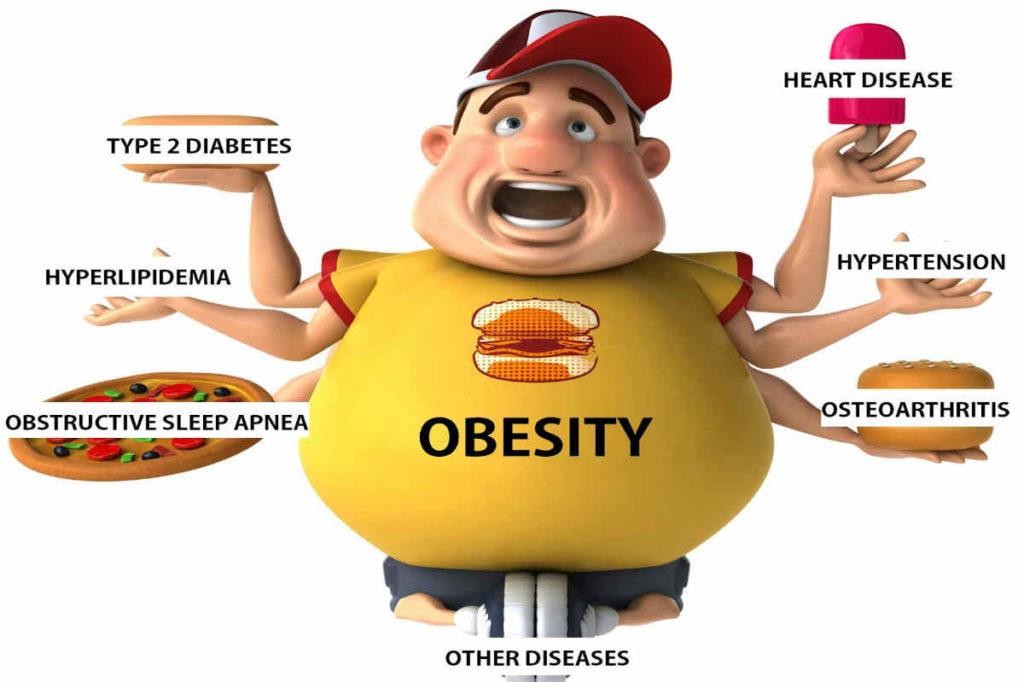 Obesity
Made by
:mohamad bsisu,zaid ali, awn  sabayleh
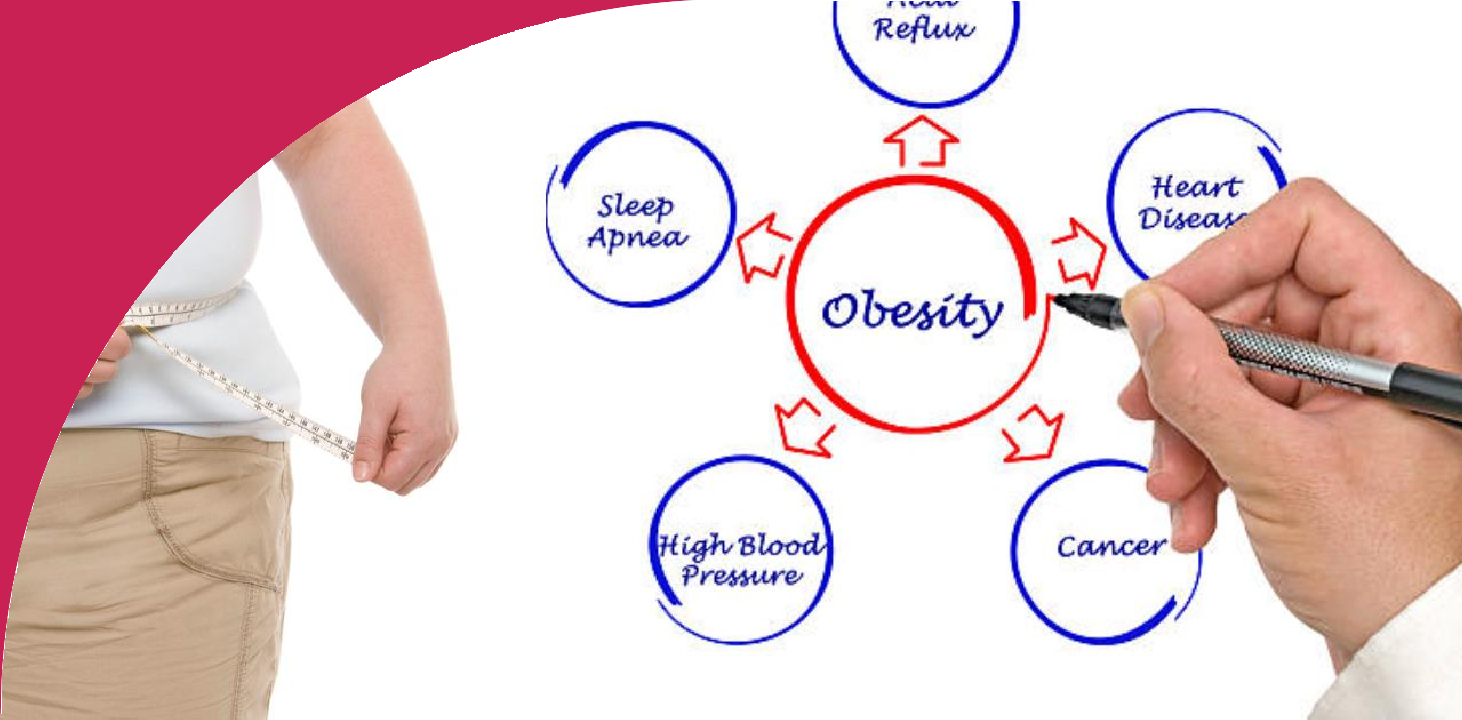 Obesity is a complex disease involving  an excessive amount of body fat.
Obesity isn't just a cosmetic concern.
It's a medical problem that increases  the risk of other diseases and health  problems, such as heart disease,  diabetes, high blood pressure and  certain cancers.
What do we mean by  obesity?
What are the causes  of obesity
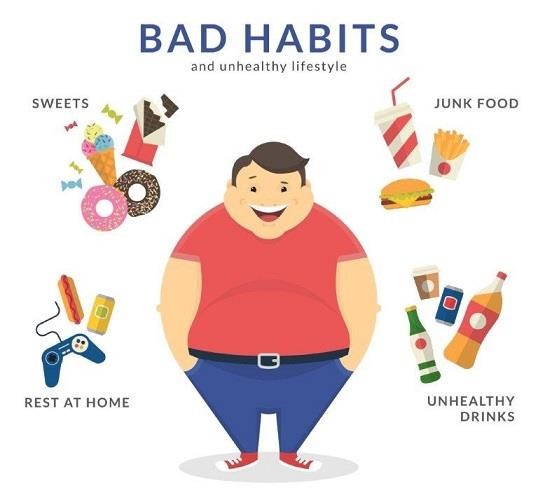 Calories. The energy value of food is  measured in units called calories. ...
Poor diet. Obesity doesn't happen  overnight. ...
Lack of physical activity. Lack of physical  activity is another important factor  related to obesity. ...
Genetics. ...
Medical reasons.
Why obesity is a  problem?
Why obesity is problem?
Excess weight, especially obesity, diminishes almost every  aspect of health, from reproductive and respiratory function to  memory and mood. Obesity increases the risk of several  debilitating, and deadly diseases, including diabetes, heart  disease, and some cancers
Obesity, Depression, and Quality of Life
The high rates of obesity and depression, and their individual links  with cardiovascular disease, have prompted many investigators to  explore the relationship between weight and mood. An analysis of  17 cross-sectional studies found that people who were obese were  more likely to have depression than people with healthy weights.
(17) Since the studies included in the analysis assessed weight and  mood only at one point in time, the investigators could not say
whether obesity increases the risk of depression or depression  increases the risk of obesity
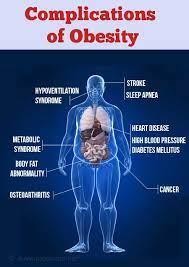 what obesity can  do?
Obesity increases the risk of several debilitating, and deadly diseases  including diabetes, heart disease, and some cancers. It does this through  a variety of pathways, some as straightforward as the mechanical stress of  carrying extra pounds and some involving complex changes in hormones
and metabolism
All-causes of death (mortality).
High blood pressure (hypertension).
High LDL cholesterol, low HDL cholesterol, or high levels of triglycerides  (dyslipidemia).
Type 2 diabetes.
Coronary heart disease.
Stroke.
Gallbladder disease.
.
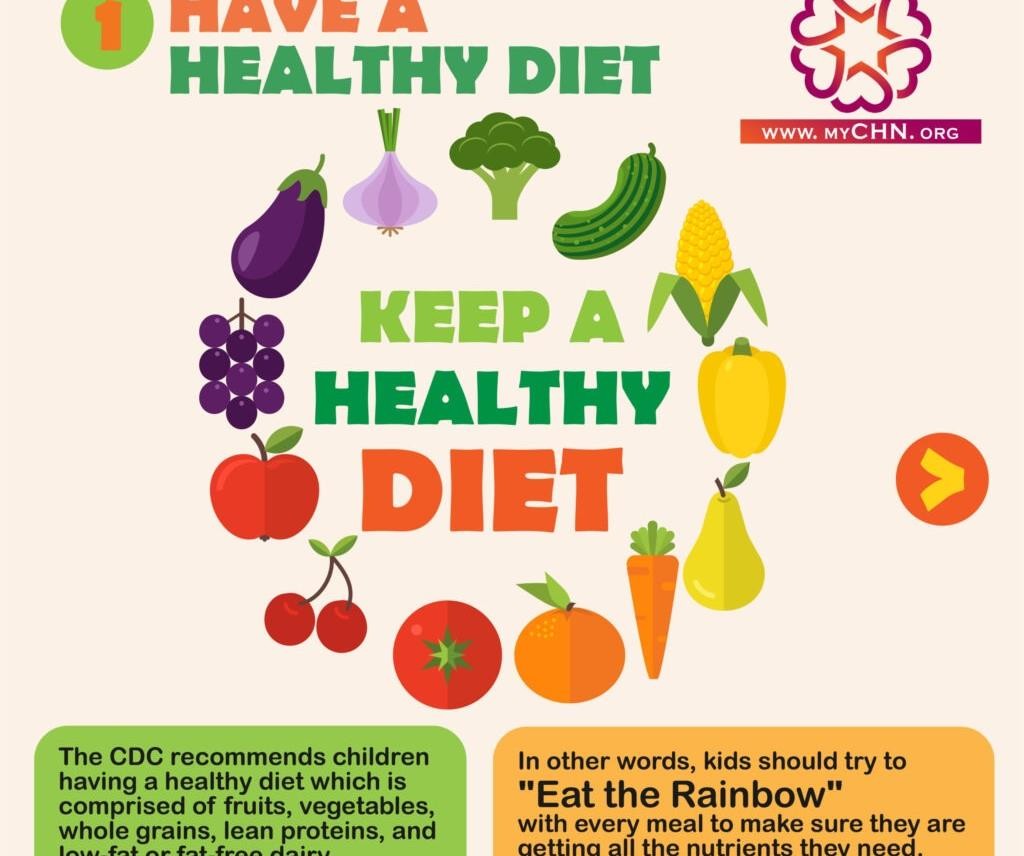 How can we  solve obesity?
Choosing healthier foods (whole  grains, fruits and vegetables, healthy  fats and protein sources) and  beverages. Limiting unhealthy foods  (refined grains and sweets, potatoes,  red meat, processed meat) and  beverages (sugary drinks) Increasing  physical activity. Limiting television  time, screen time
Why does middle  east have high  obesity rate?
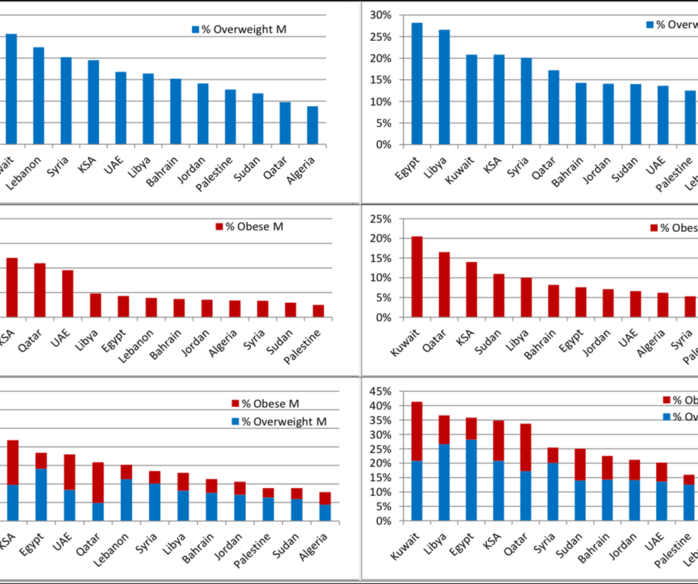 his is mostly due to decreased  physical activity and greater  than necessary food  consumption, particularly with  an increase in energy coming  from fat. The other factor are  smoking.
Resources
Mayo Foundation for Medical Education and Research. (n.d.-a). Mayo Clinic. https://www.mayoclinic.org/ 

World Health Organization. (n.d.). World Health Organization (WHO). World Health Organization. https://www.who.int/ 

Centers for Disease Control and Prevention. (n.d.). Centers for Disease Control and Prevention. https://www.cdc.gov/ 

Team, O. W. in D., Roser, M., Mathieu, H. R. and E., Ritchie, H., & Rosado, H. R. and P. (n.d.). Our world in data. Our World in Data. https://ourworldindata.org/ 

Johns Hopkins Medicine, based in Baltimore, Maryland. , based in Baltimore, Maryland. (2023, April 21). https://www.hopkinsmedicine.org/ 

U.S. National Library of Medicine. (n.d.). National Center for Biotechnology Information. https://www.ncbi.nlm.nih.gov/ 

U.S. National Library of Medicine. (n.d.). Health information from the National Library of Medicine. MedlinePlus. https://medlineplus.gov/